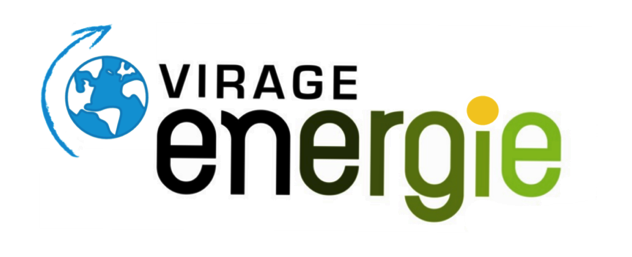 Pourquoi et comment s’emparer de la sobriété en énergétique en librairie ?
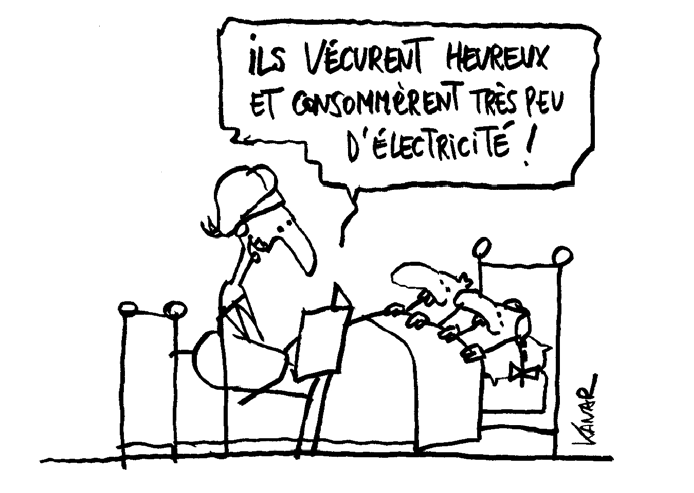 15 février 2024
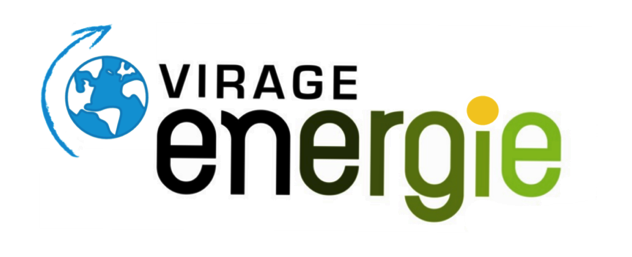 Virage Énergie
Recherche-Action et Accompagnement de territoires dans l’élaboration de stratégie de sobriété
Expertise transition énergétique, climat, paysages énergétiques, mise en récit territorial
Animation de démarche de prospective et de co-construction
Élaboration d’outils pédagogiques sur les enjeux énergie-climat-ressources
Formation aux enjeux énergie-climat et acculturation à la notion de sobriété
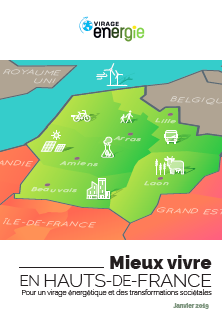 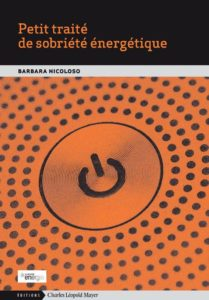 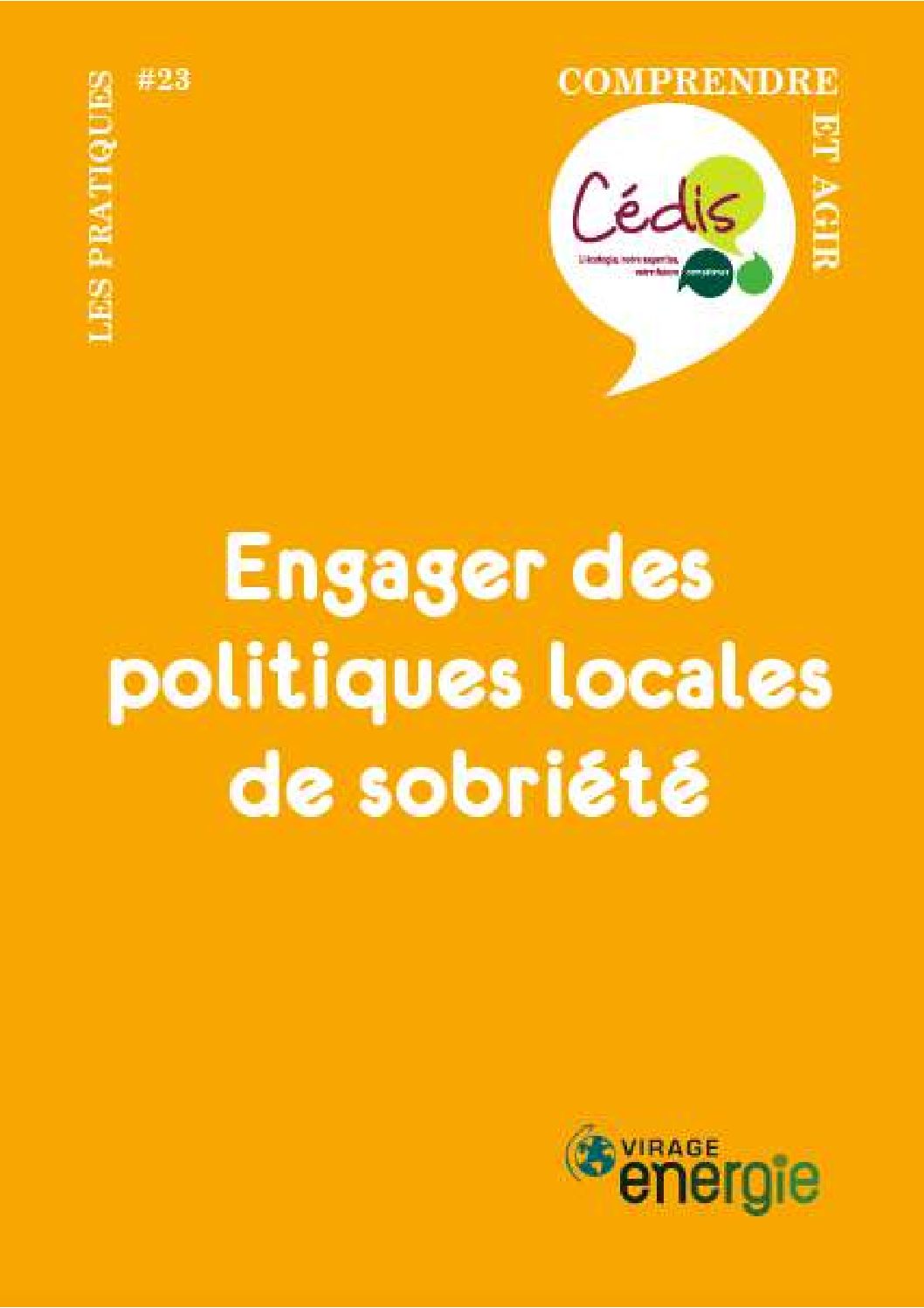 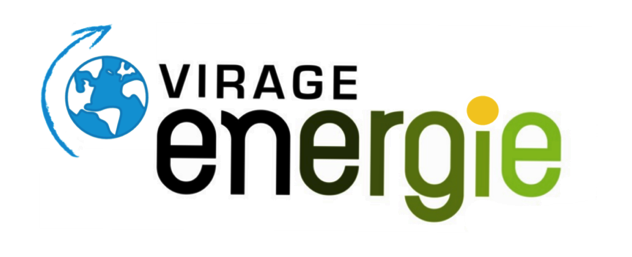 Pourquoi la sobriété ?
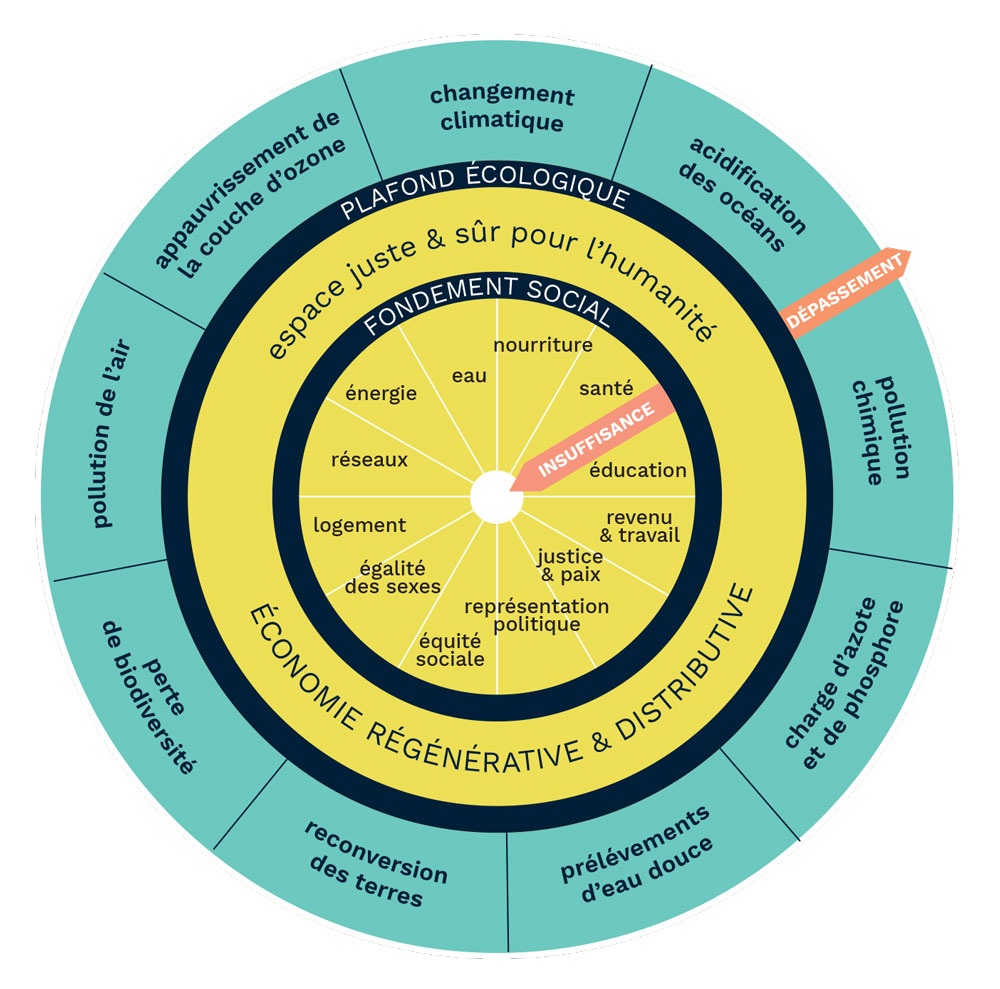 Source : Kate Raworth, Oxfam
Comprendre la crise énergétique actuelle
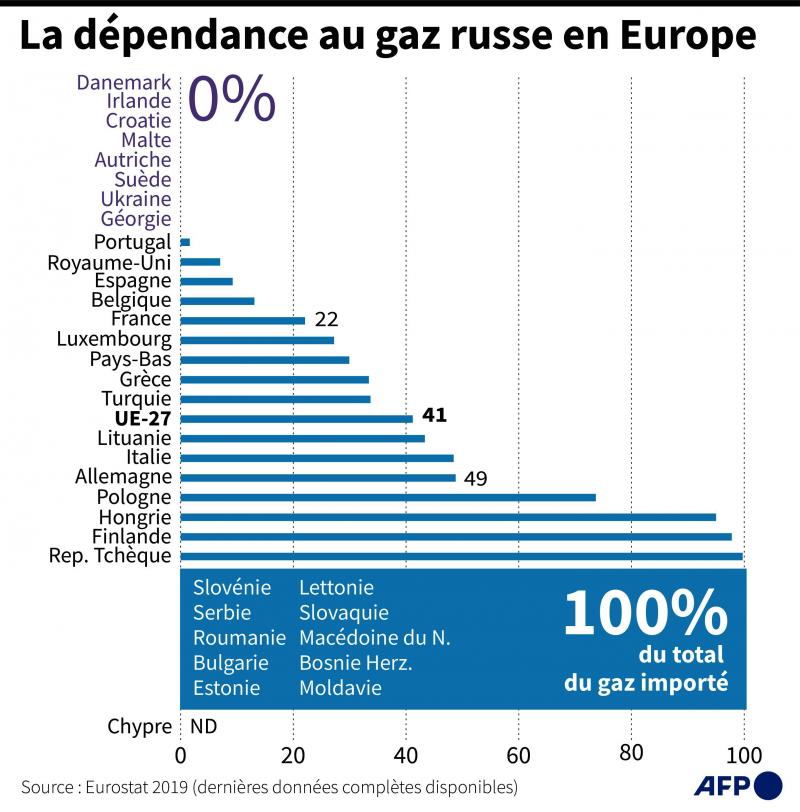 Reprise économique post-covid au printemps 2021  = forte demande énergétique à l’échelle mondiale

Déclenchement d’une guerre entre la Russie et l’Ukraine en février 2022 : impact sur l’approvisionnement en gaz de l’Union Européenne
Comprendre la crise énergétique actuelle
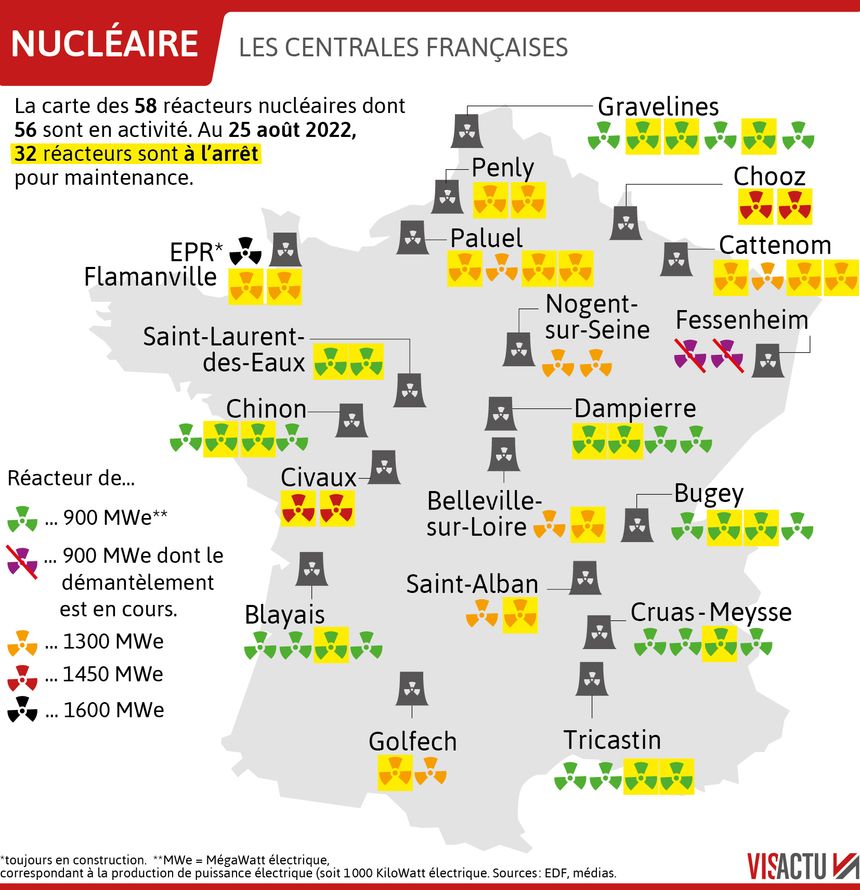 Travaux de maintenance, visites décennales, problèmes de corrosion sur le parc nucléaire français durant l’été et l’automne 2022

Sécheresses durant l’été 2022 = impacts sur les barrages hydroélectriques

Retard pris par la France dans le développement des énergies renouvelables (seul pays de l’UE à ne pas avoir atteint les objectifs de 23% d’énergies renouvelables  dans la consommation d’énergie finale > 19%)

= Problème de disponibilité et flambée des prix de l’électricité et du gaz (+120%)
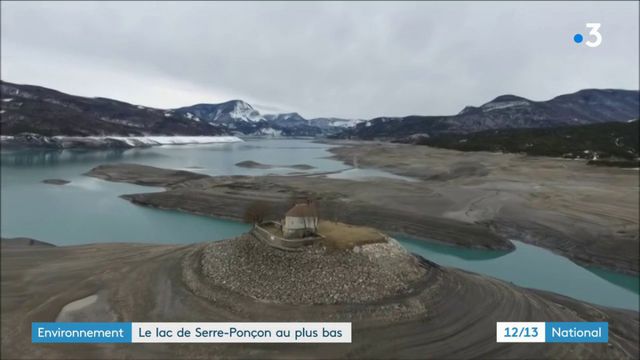 Plan de sobriété
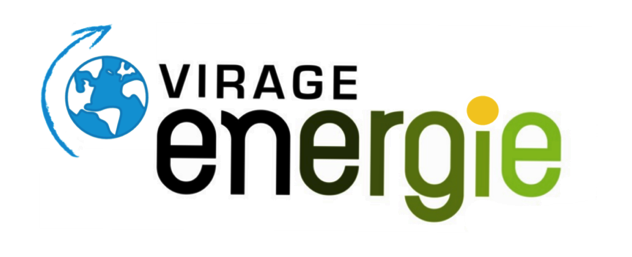 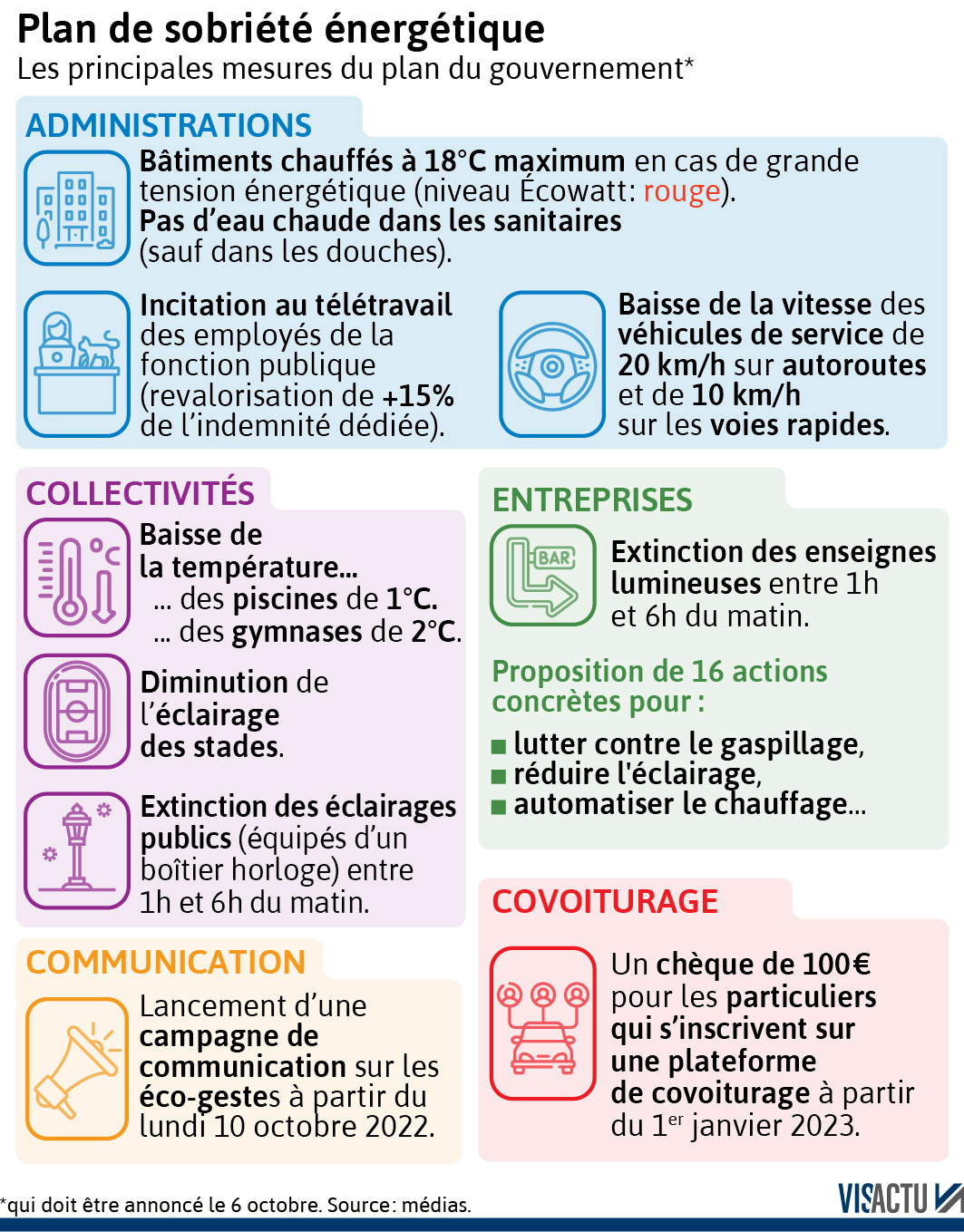 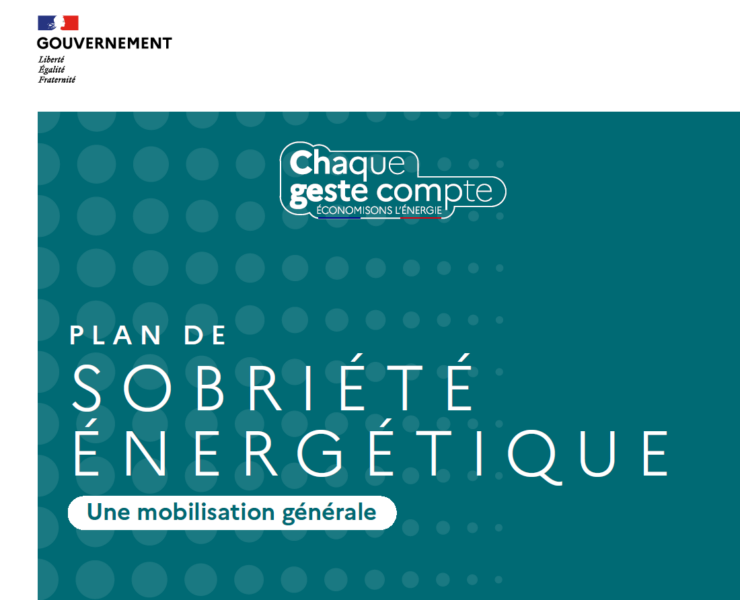 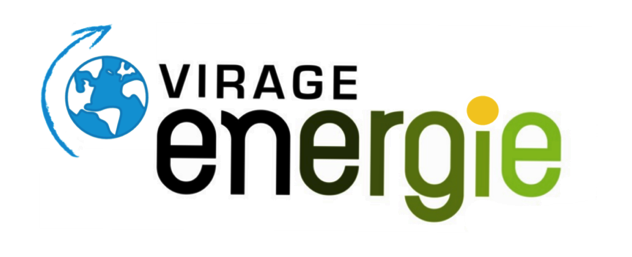 Plans de sobriété
Gouvernement français
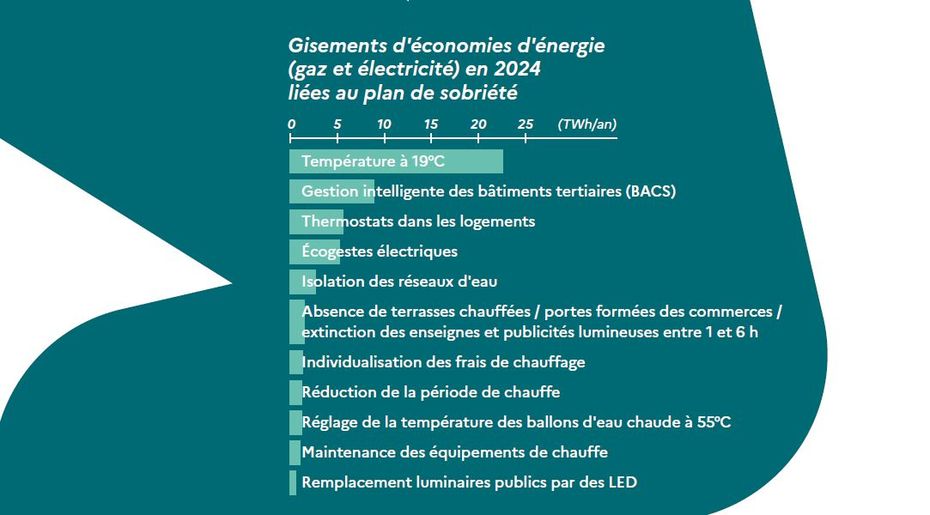 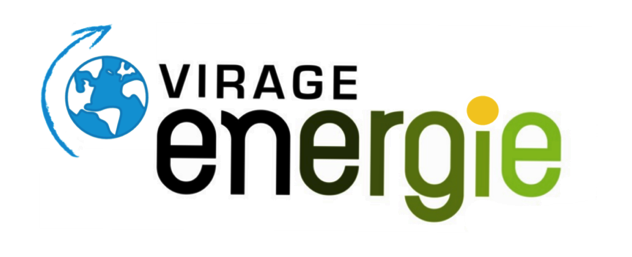 Usages et mésusages de l’énergie
Source : Institut négaWatt
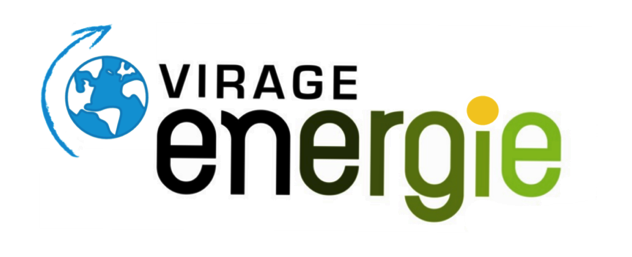 Une complémentarité de leviers
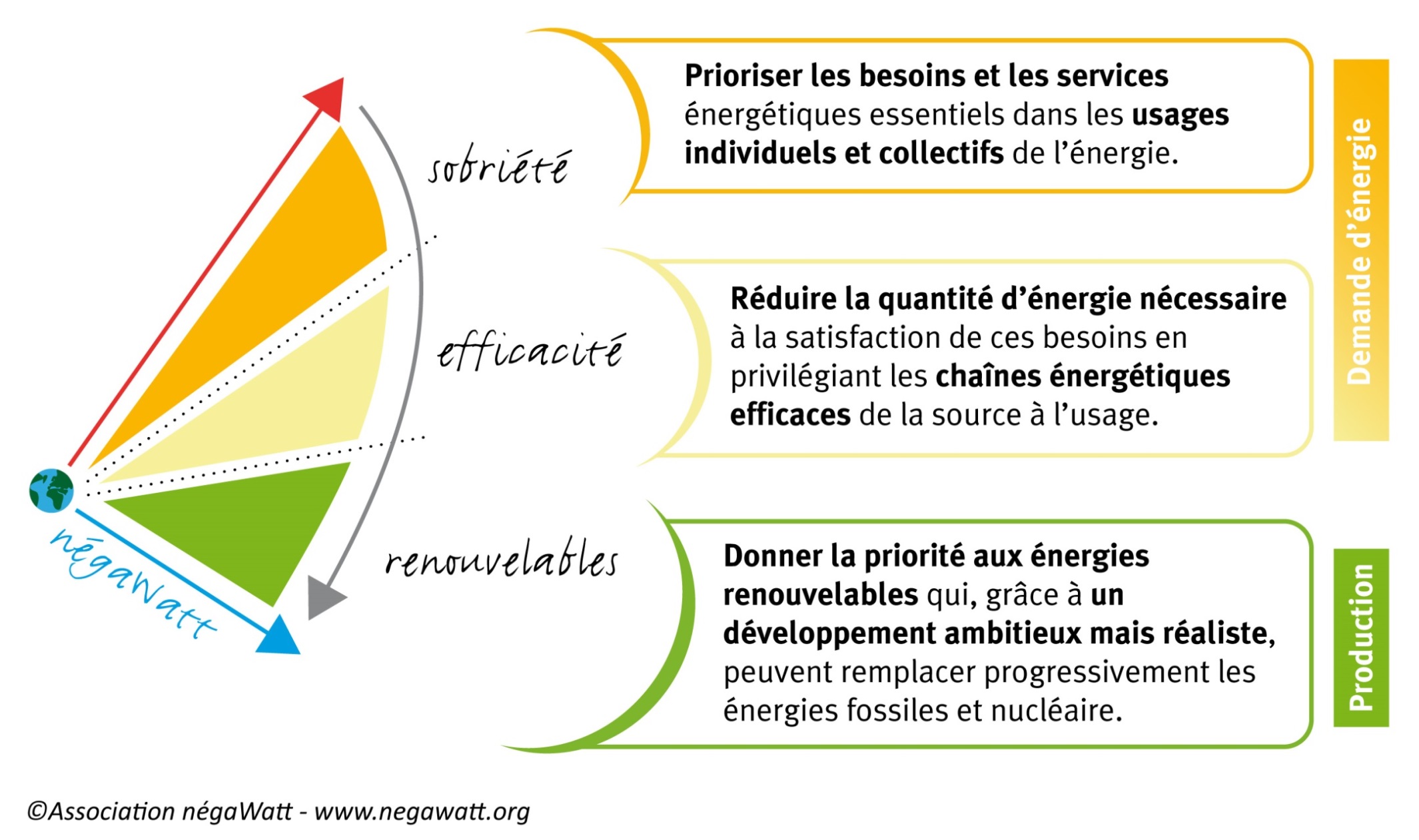 Chauffage et sobriété énergétique
Cadre réglementaire

Recommandation nationale de chauffage à 19°C
16°C lorsque la durée d’inoccupation est égale ou supérieur à 24h et inférieur à 48h
8°C lorsque la durée d’inoccupation est égale ou supérieur à 48h
Décret « Portes ouvertes » : obligation de fermeture des portes et fenêtres  des locaux chauffés et refroids donnant sur l’extérieur.

 Pas de contrôle car aucune « police de l’énergie » n’a été mise en place sauf pour le décret « Portes ouvertes » sur lequel le maire a autorité
Source : Décret n°2022-1295 du 5 octobre 2022 relatif à l’obligation de fermeture des ouvrants des bâtiments à usage tertiaire, chauffées ou refroidis
Chauffage et sobriété énergétique
Quels leviers actionner ?

Fermer les portes + dispositifs d’isolation low-tech (boudins de portes, rideau isolant, film thermique anti-froid pour les fenêtres)
 
Adoption de tenues vestimentaires chaudes et confortables pour les salarié.es

Chauffer uniquement les espaces occupés (attention à porter aux espaces et aux horaires de chauffe)

Mutualisation des bureaux chauffés 

Le levier le plus important reste la rénovation thermique des bâtiments
Climatisation et sobriété énergétique
Cadre réglementaire
Recommandation nationale de mise à route de la climatisation au dessus de 26°C

Décret « Portes ouvertes » : obligation de fermeture des portes et fenêtres  des locaux chauffés et refroids donnant sur l’extérieur.

Exemption lorsque l’ouverture est rendue nécessaire par les exigences sanitaires de renouvellement d’air intérieur des locaux

 Contrôle par le maire avec  mise en demeure de mise en conformité avec la réglementation puis amende de 750€ si non respect de la réglementation
Source : Décret n°2022-1295 du 5 octobre 2022 relatif à l’obligation de fermeture des ouvrants des bâtiments à usage tertiaire, chauffées ou refroidis
Climatisation et sobriété énergétique
Quels leviers actionner ?

Gérer les périodes d’aération pour éviter de faire entrer la chaleur + dispositifs d’isolation low-tech (volets et film thermique anti-UV pour les fenêtres)
 
Adoption de tenues vestimentaires légères et confortables pour les salarié.es

Climatiser uniquement les espaces occupés (attention à porter aux espaces et aux horaires de climatisation)

Adapter les horaires d’ouvertures 

Le levier le plus important reste la rénovation thermique des bâtiments
Éclairage et sobriété énergétique
Quels leviers actionner ?

Modernisation des installations et recours à des luminaires LED

Éclairer utile > réflexion sur les besoins en éclairage 

Veiller à éteindre les luminaires lors des périodes de fermeture de la librairie
Éclairage nocturne des magasins et vitrines
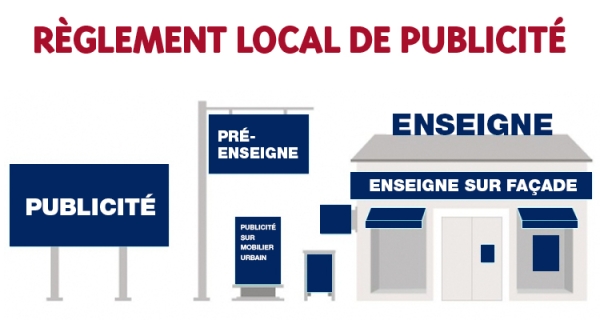 Le Règlement Local de Publicité est le document réglementaire faisant foi à l’échelle locale en matière d’éclairage extérieure des commerces
Éclairage nocturne des magasins et vitrines
Cadre réglementaire

Réglementation nationale qui pose des horaires d’extinction précis en fonction du type de dispositif
Depuis le 1e janvier 2024, le maire assure la police de la publicité 

Pré-enseigne lumineuse : extinction entre 1h00 et 6h00 du matin

Enseigne lumineuse : extinction entre 1h00 et 6h00 du matin lorsque l’activité signalée a cessé. Si l’activité cesse entre minuit et 7h00 du matin, l’enseigne lumineuse peut être éteinte 1heure après la fin de l’activité.
- Le mairie peut autoriser les enseignes lumineuses à rester allumées pour certains évènements exceptionnels
- Les enseignes clignotantes sont interdites à l’exception des enseignes de pharmacie ou de tout autre service d’urgence
Éclairage nocturne des magasins et vitrines
Cadre réglementaire

Vitrine de magasin : extinction au plus tard 1h00  du matin et rallumage au plus tôt à 7h00 du matin

Éclairage intérieur des locaux professionnels : extinction au plus tard 1h00 après la fin de leur occupation (opération de nettoyage, livraison, maintenance compris). L’éclairage peut être rallumé à partir de 7h00 du matin
Éclairage nocturne des magasins et vitrines
Cadre réglementaire

Sanction en cas de non-respect des horaires d’extinction 

Après constatation du non respect de la réglementation, le maire adresse une demande par lettre recommandée de se conformer à la loi dans un délai de 5 jours.

Si l’entreprise maintien son éclairage nocturne au-delà de ce délai, elle doit alors payer une astreinte de 200€ par jour et par dispositif (publicité, enseigne, vitrine...).

Au niveau pénal, l’entreprise encourt une amende de 1500€.
Écrans publicitaires en vitrine
Interroger le besoin : les écrans publicitaires sont-ils indispensables ?

Images fixes ou animées ?

Impact énergétique non négligeable

Un écran de 2m² consomme autant d’électricité en une année qu’un ménage (hors chauffage et eau chaude) et émet 245 kgCO2/an (en prenant en compte toutes les étapes de son cycle de vie)
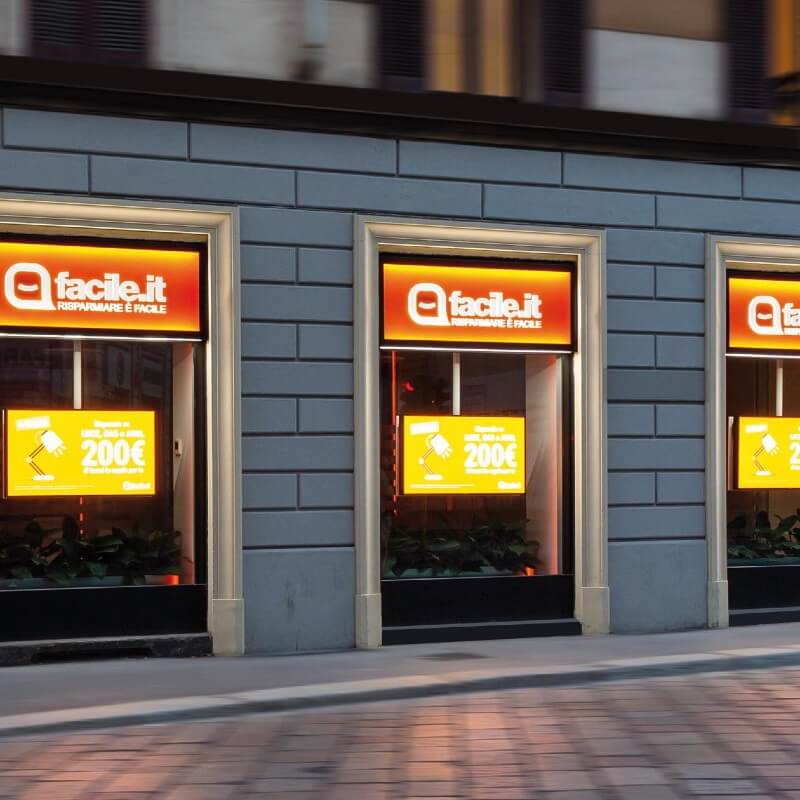 Source : ADEME
Usages du numérique et sobriété énergétique
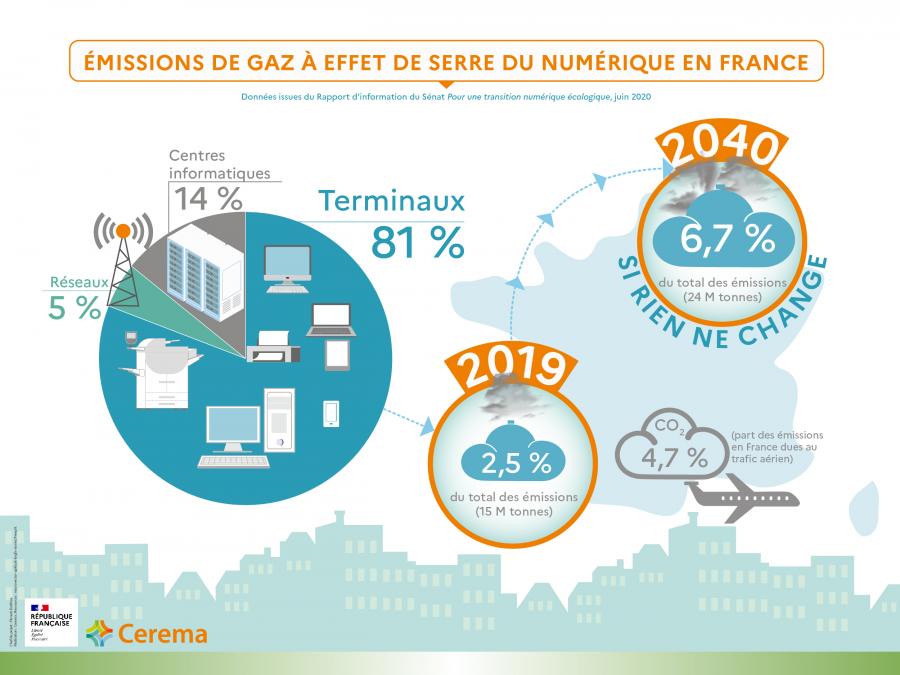 Usages du numérique et sobriété énergétique
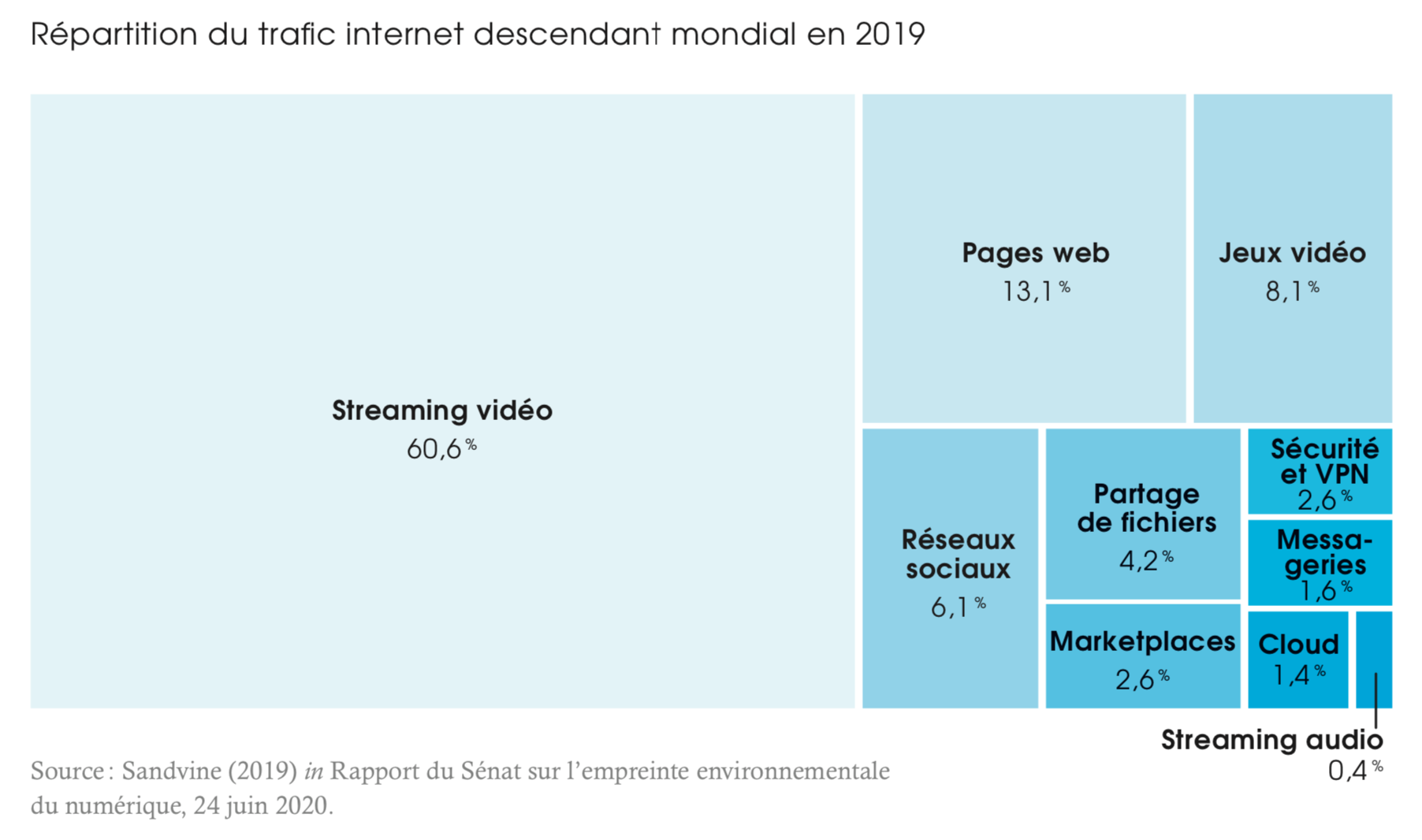 Usages du numérique et sobriété énergétique
Quels leviers actionner ?
S’interroger sur la pertinence du numérique : à quel besoin son usage répond-t-il ?

Réparer, prolonger la durée de vie de l’usage des équipements
Avoir recours au reconditionné
Éteindre les équipements non utilisés > Suppression du mode veille
 Recours aux multiprises
Mettre en place un site web « basse résolution »
Mobilité et sobriété énergétique
Tous les déplacements liés à la fréquentation de la librairie (salarié.e.s, fournisseurs, client.e.s) entrent dans le bilan carbone du commerce.

Encourager les mobilités décarbonées > non-recours à la voiture individuelle et lutte contre l’auto-solisme

Les clients piétons et cyclistes consomment plus que les clients véhiculées (Cerema)
Mobilité et sobriété énergétique
Quels leviers actionner ?
Plan de déplacement interne à l’entreprise 
Comment les salarié.e.s assurent les déplacements domicile/travail ? Et les déplacements professionnels ?

 Mise en place d’une prime vélo + installation garage vélo/douche
 Prise en charge des abonnements de transport public supérieure au seuil réglementaire (50% à la charge de l’employeur)
Recours à la visioconférence pour limiter les déplacements
Privilégier les déplacements longue distance par le train
Privilégier le recours au covoiturage
[Speaker Notes: Convention Citoyenne Climat]
Mobilité et sobriété énergétique
Quels leviers actionner ?
Interroger les pratiques de mobilité des clients 
 Enquête pour connaître les pratiques de mobilité des clients se rendant en librairie

Installation d’arceaux vélos (ne pas oublier les vélos cargo) – Se rapprocher de la mairie
Installation de dispositifs de stationnement pour trottinettes 
Indiquer les bornes de recharge électriques à proximité du magasin
Encourager l’utilisation des mobilités douces (réduction 5%, bons d’achats, invitations à des évènements etc.) cf. pratiques des établissements culturels
Mobilité et sobriété énergétique
Quels leviers actionner ?
Interroger les pratiques de mobilité des fournisseurs + livraison des clients
 Mobilité carbonée ou décarbonée ?

Cyclo-logistique > installation d’arceaux vélos adaptés et bornes de recharge électrique
Mutualiser les livraisons pour réduire les déplacements
Choisir son fournisseurs d’énergie
Le recours à des énergies carbonées ou des énergies renouvelables n’a pas le même point sur le bilan carbone de la librairie.

Le recours à de l’électricité d’origine nucléaire n’est pas une fatalité, des offres 100% renouvelables existent.
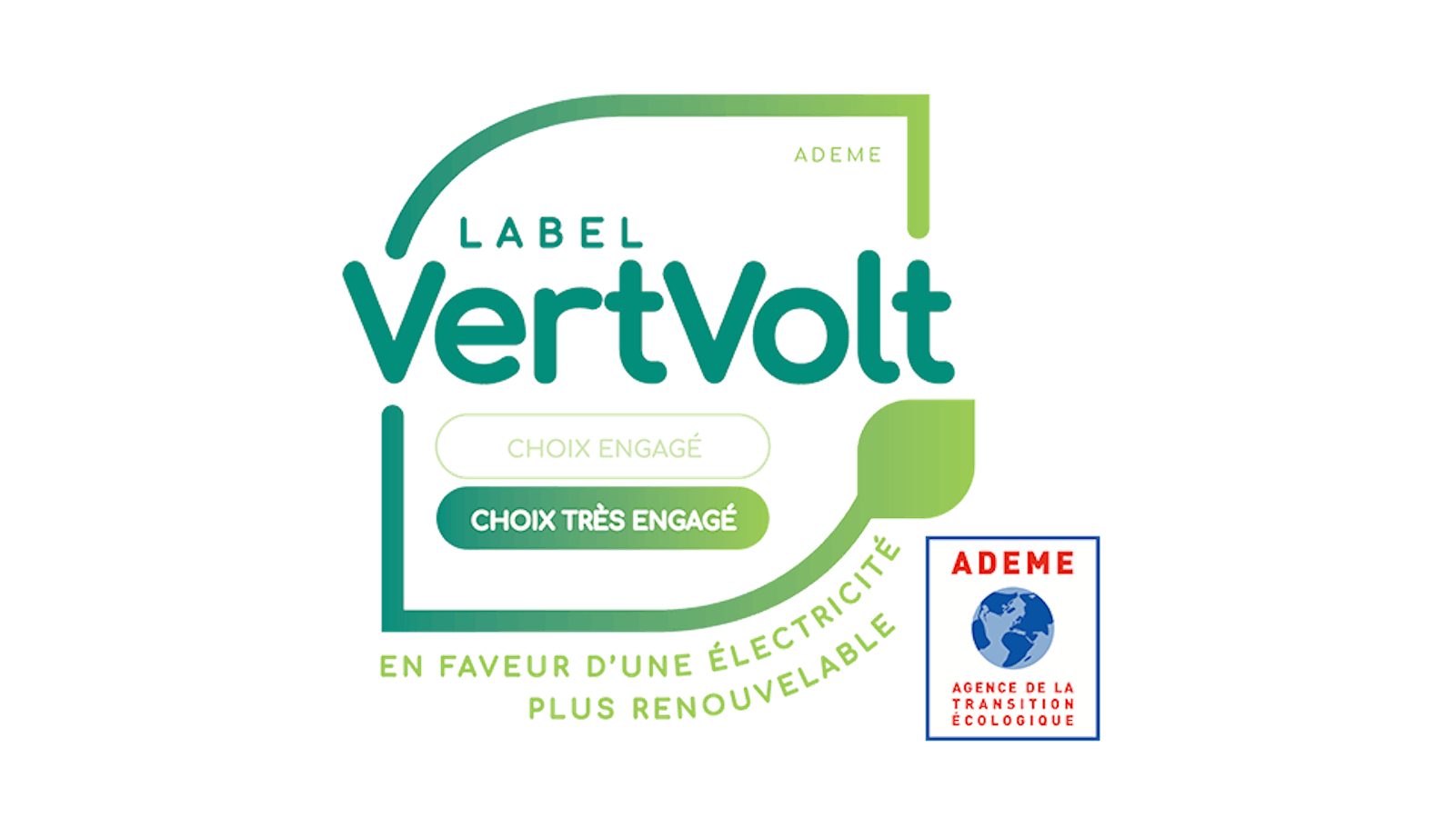 Pour choisir en connaissance de cause
Dispositifs d’accompagnement et aides
Mairies et intercommunalités peuvent accompagner les commerçants : prime rénovation thermique et mise en avant des commerces signataires de Chartes Sobriété.

Dispositifs des Chambres de Commerces et d’Industrie 

Dispositifs des DRAC/Ministère de la Culture

Dispositifs de l’État : 2 milliards € de prêts verts garantis par l’État pour les investissements d’adaptation et de transition écologique des entreprises. Pour les prêts supérieurs à 200 000€ voir BPI, pour les prêts inférieurs à 200 000€ voir les organismes bancaires
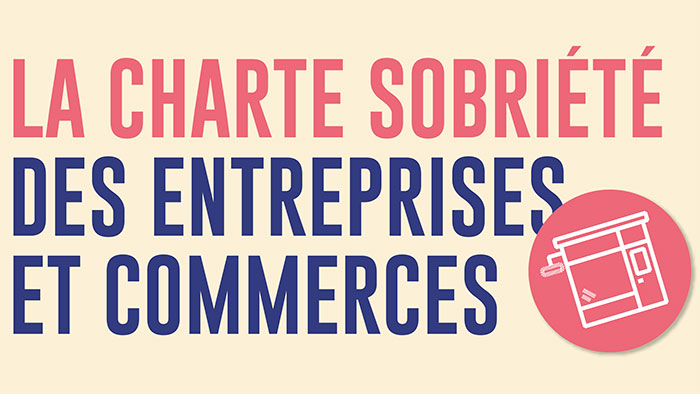 Exemple Ville de Lyon
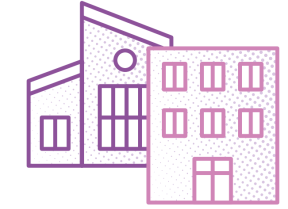 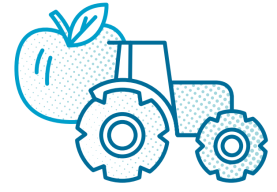 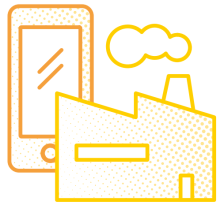 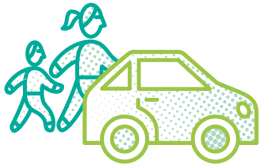 Merci de votre attention

Virage Énergie 
5 rue Jules de Vicq
59000 LILLE

www.virage-energie.org 

Contact : bnicoloso@virage-energie.org
06.70.36.88.51
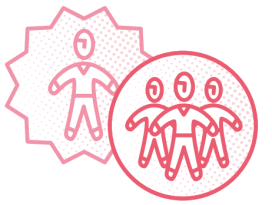 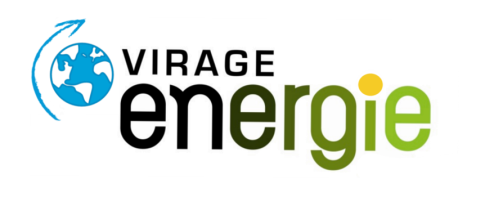